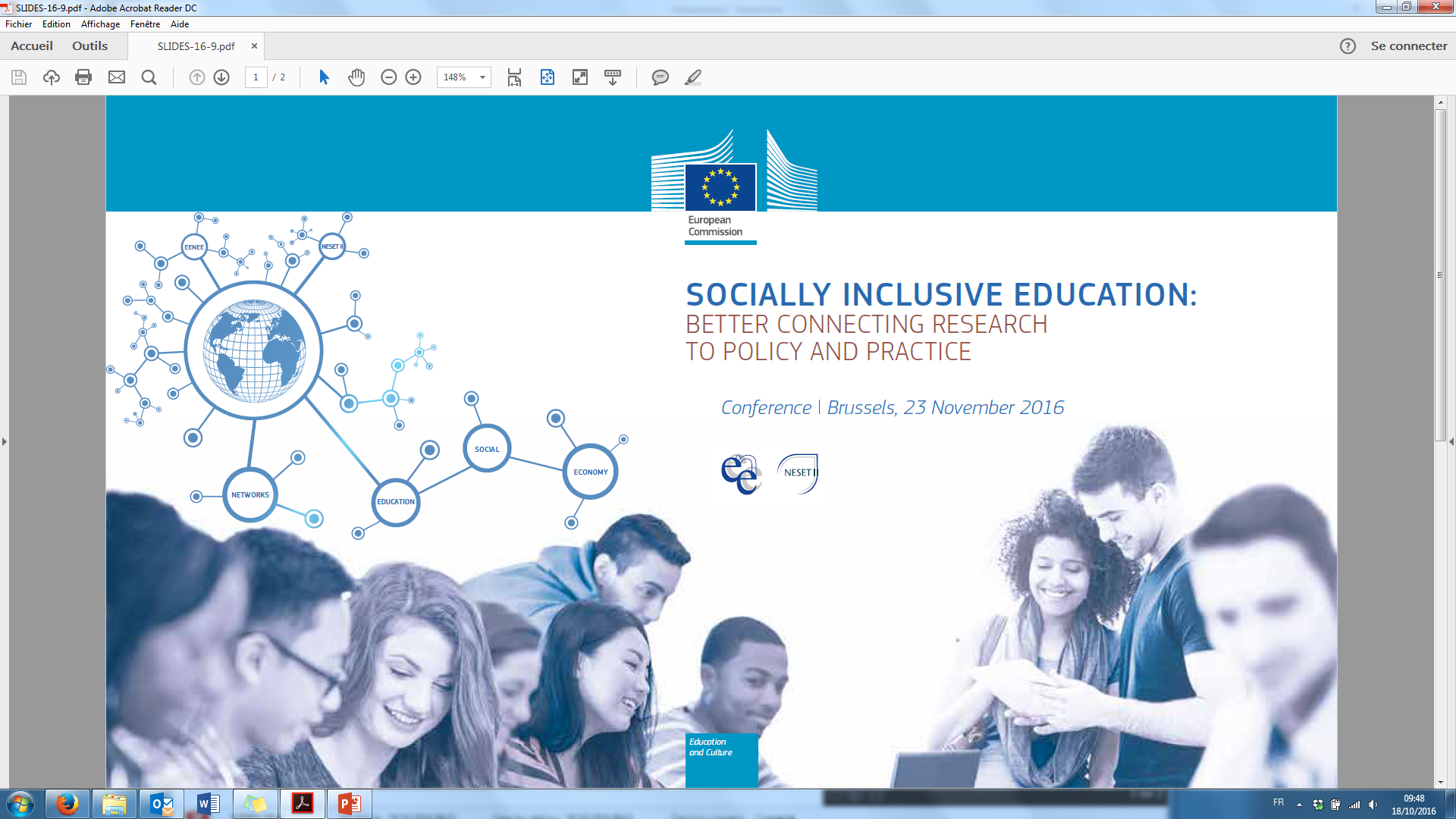 Empirical research finds the quality of teachers to be by far the most important factor affecting educational achievements!

How to have good teachers?
A – Permanent and dynamic process
Attracting talented youth into the teacher's profession, ie. initial teacher education (ITE)
Attracting best and better graduates of ITE into the profession
Entry of experienced experts from other professions into the profession
Retention of good teachers in the profession 
Releasing of poorly performing teachers
B – Governance of the process
Initial teacher training (ITE) and continuing professional development (CPD)
Good quality & relevant
Incentives matter
Financial vis-a-vis outside options: performance based, individual/group based, short/medium/long-term
Working environment
Intrinsic incentives
School principals
selecting, hiring, supporting, coordinating and...releasing teachers, setting incentives, monitoring, shaping the environment, etc.
C – Supportive measures
Well functioning educational system requires balanced mix of A, B
We want the above to function well or even better in case of socio-economically disadvantaged   additional measures have to be taken
Empirical research on what works and what not, although rich, is of varying quality, still fragmented, and situation specific
Need for careful design and rigorous evaluation of educational policies
More evidence comes from the US and developing word and less from the EU
Greater effort needed to support / target scientific research in this area -> needs research programs, topics chosen, collaboration of public admin and academic sector